Lage national
1. März 2021
Überblick Kennzahlen
01.03.2021
Lage national
2
7-Tage-Inzidenz der Bundesländer nach Berichtsdatum
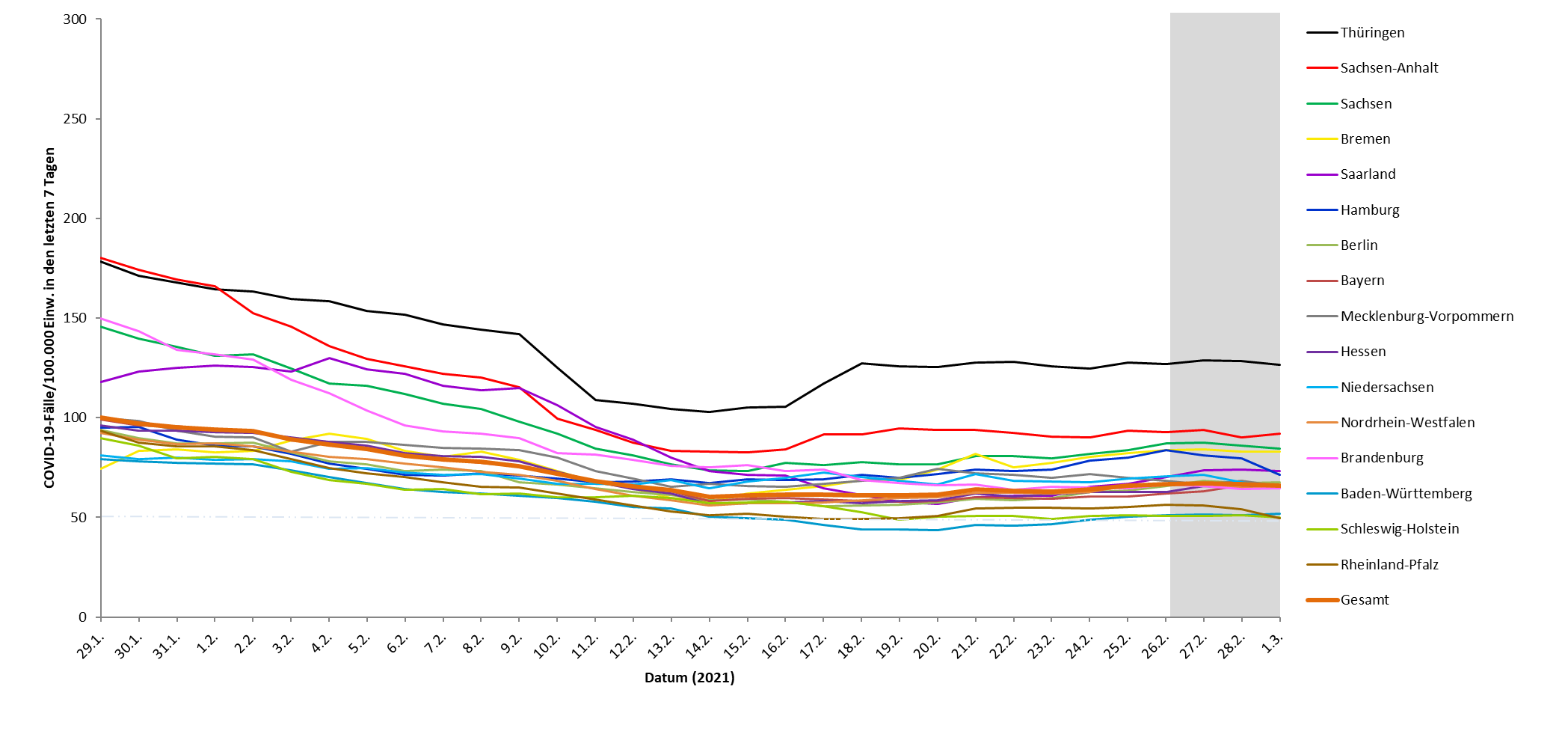 01.03.2021
Lage national
3
Geografische Verteilung 7-Tage-Inzidenz nach Landkreis, N=54.716
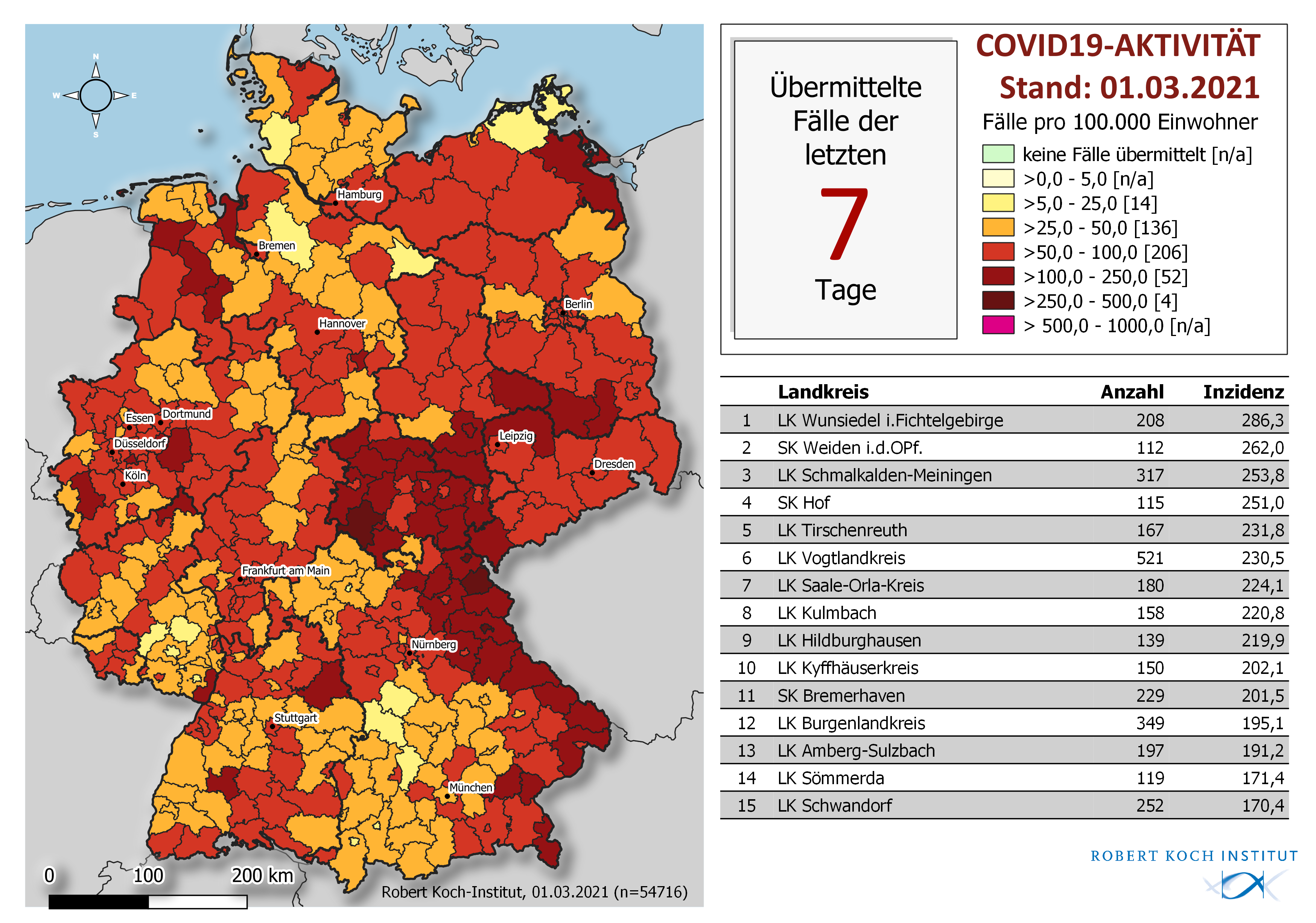 01.03.2021
Lage national
4
7-Tage-Inzidenz nach Altersgruppe und Meldewoche
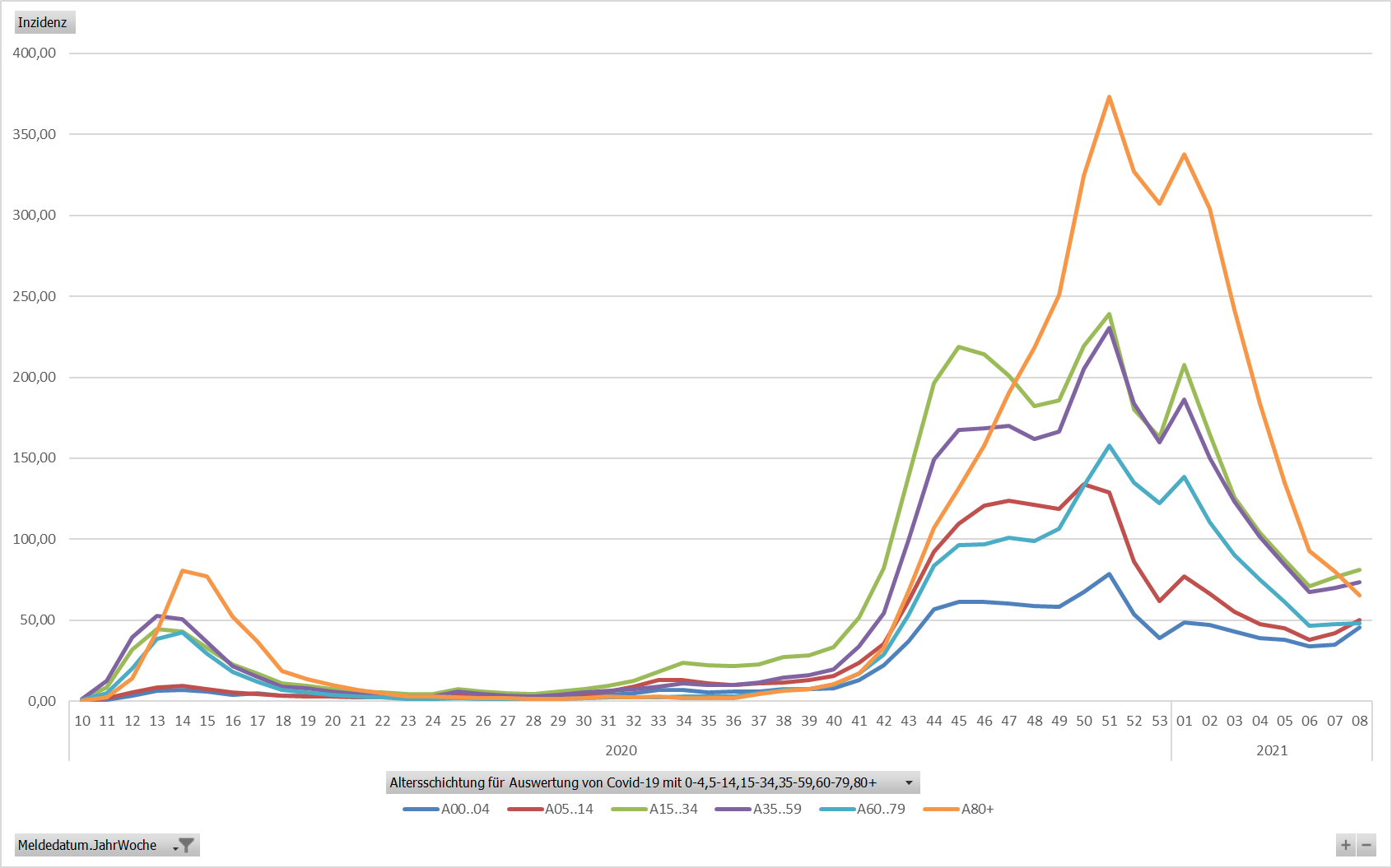 01.03.2021
Lage national
5
Geografische Verteilung 7-Tage-Inzidenz nach Altersgruppe N=54.716
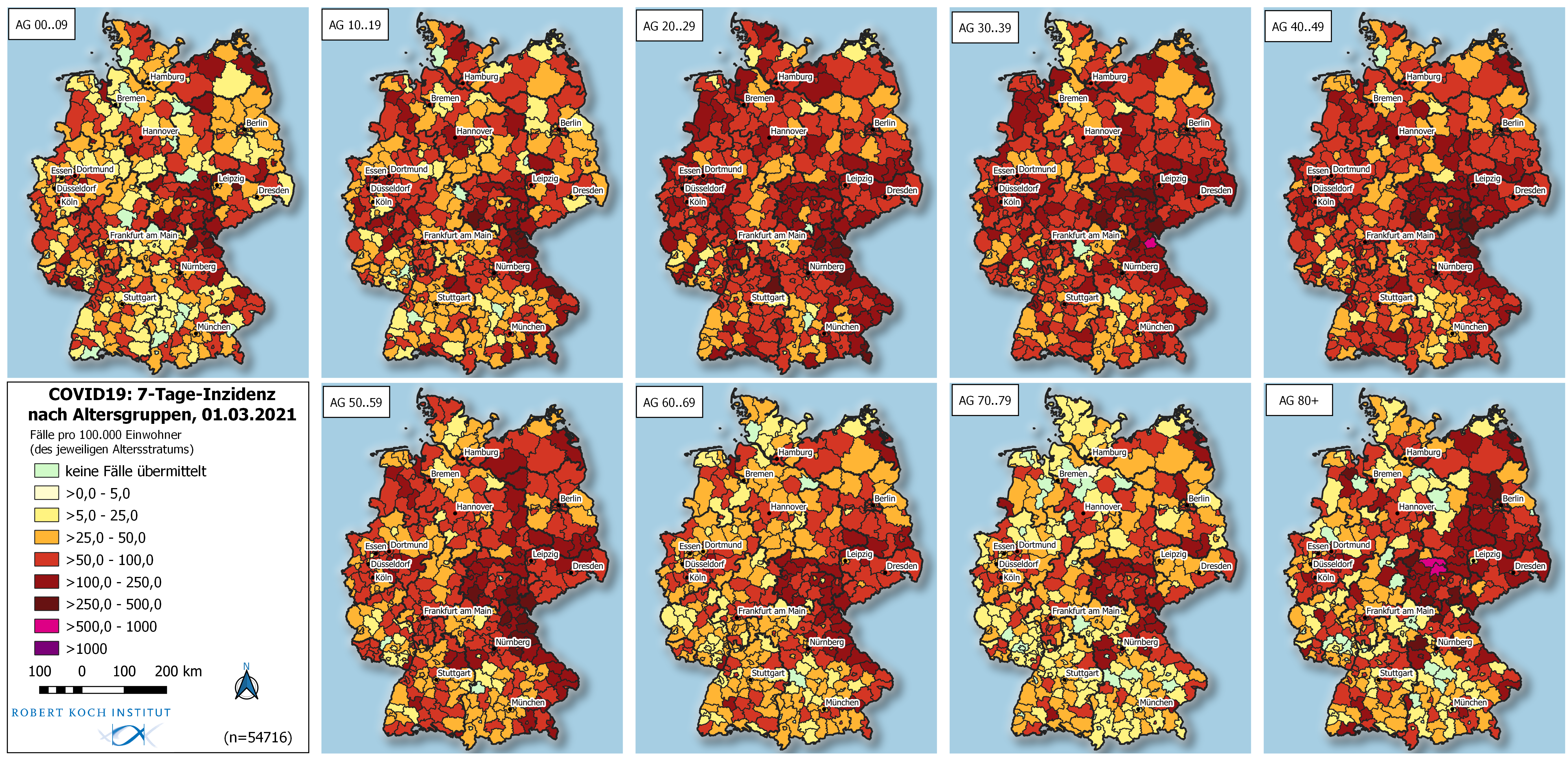 01.03.2021
Lage national
6